Friction creates energy in the form of heat.
True
False
The SI unit of energy is the
Newton
Joule
Slug
Calorie
The SI unit of work is the
Joule-meter
Joule
Calorie
Slug meter
The work done on an object by external forces can be computed without knowing potential energies.
True
False
Work can be negative
True
False
The Earth does work on the moon to keep the moon in orbit about the Earth.
True
False
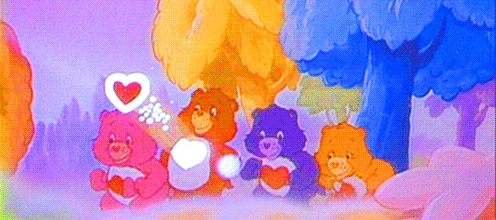